Elektrogeräte
Definition
Teilung
Strom
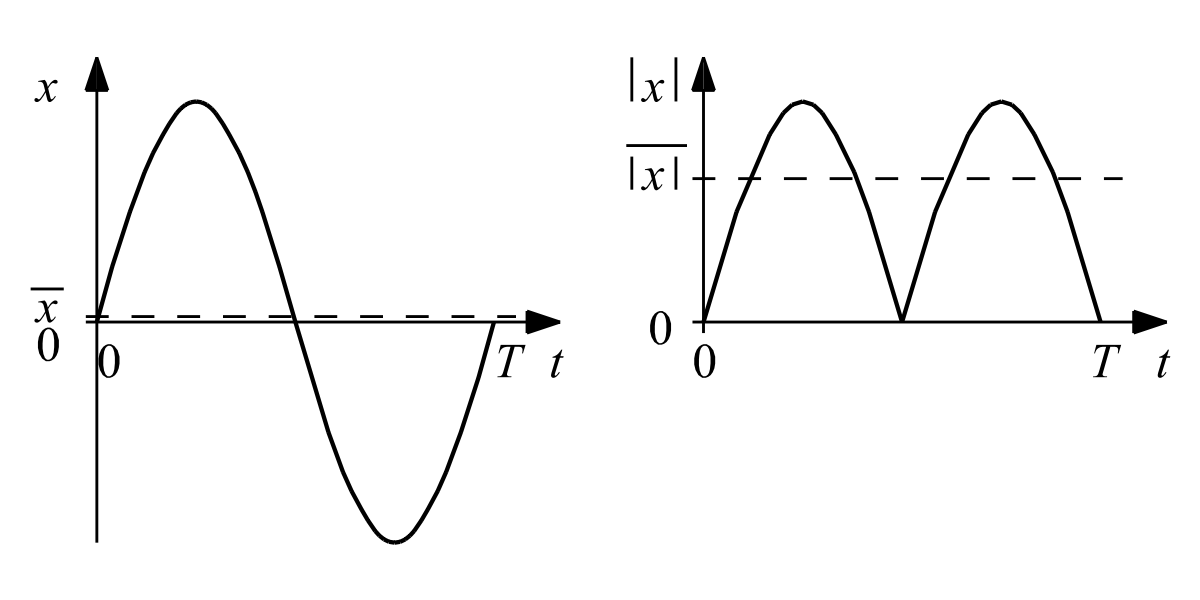 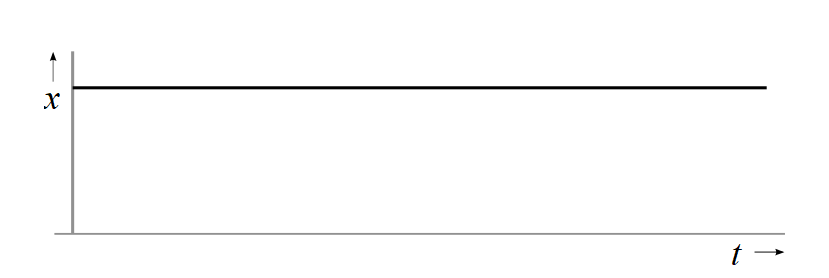 Netzspannung
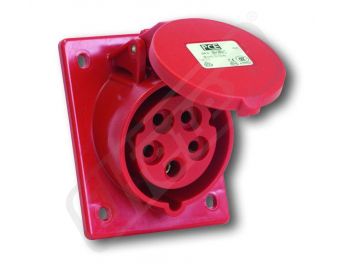 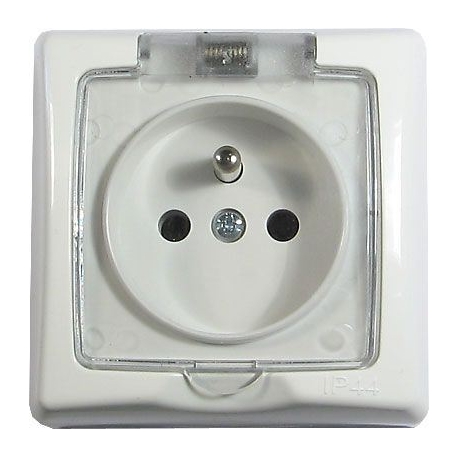 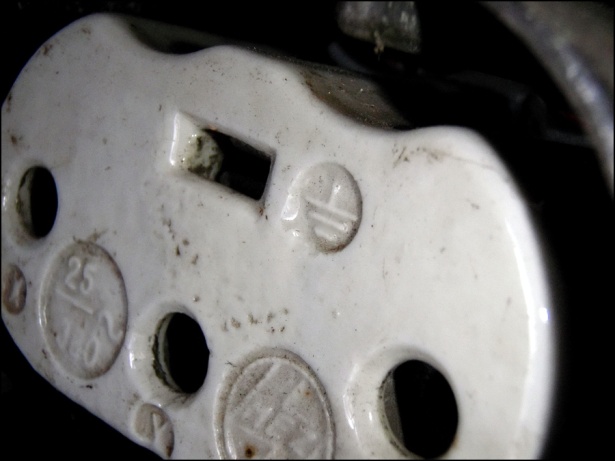 Beispiele der Dreiphasigen
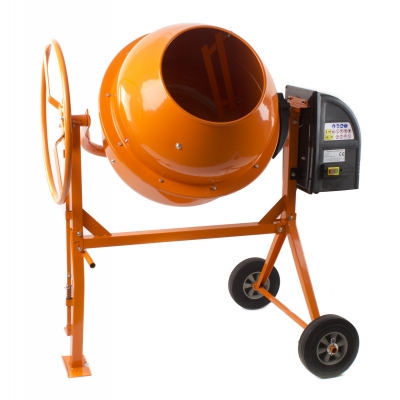 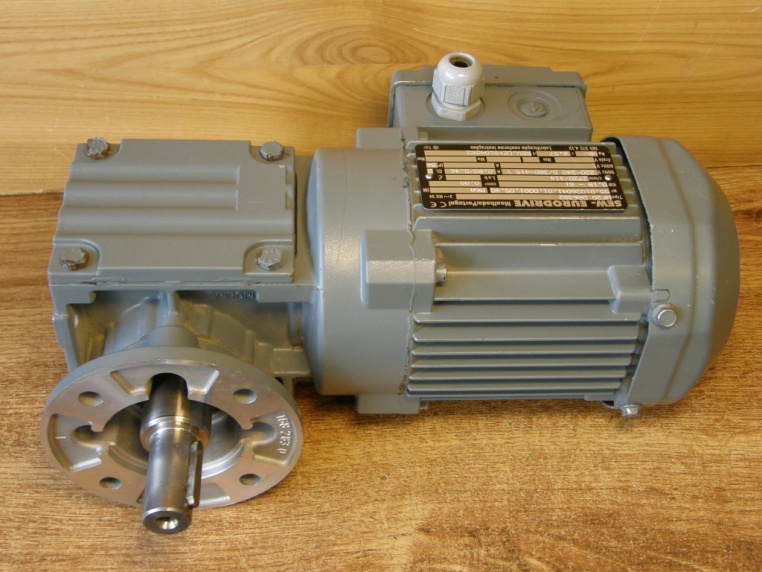 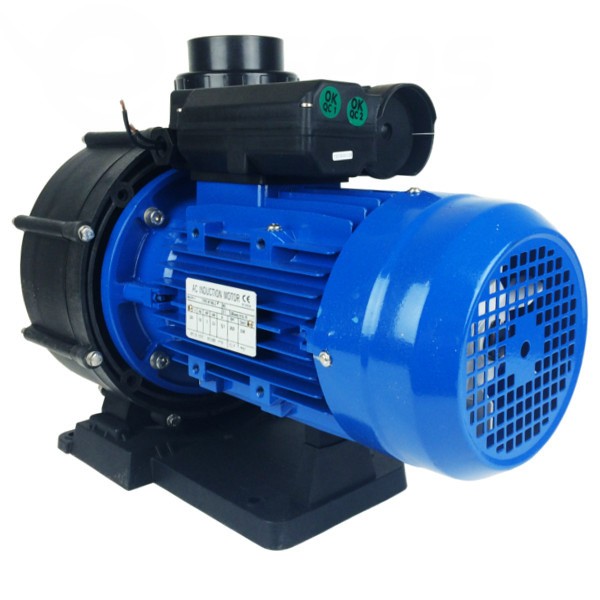 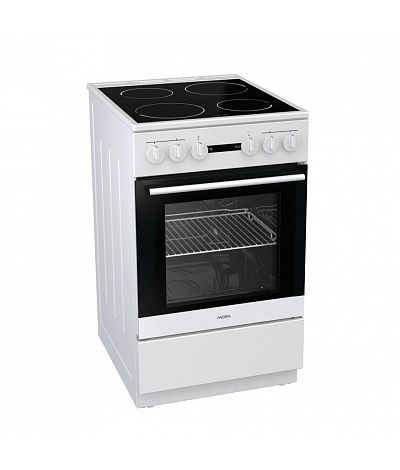 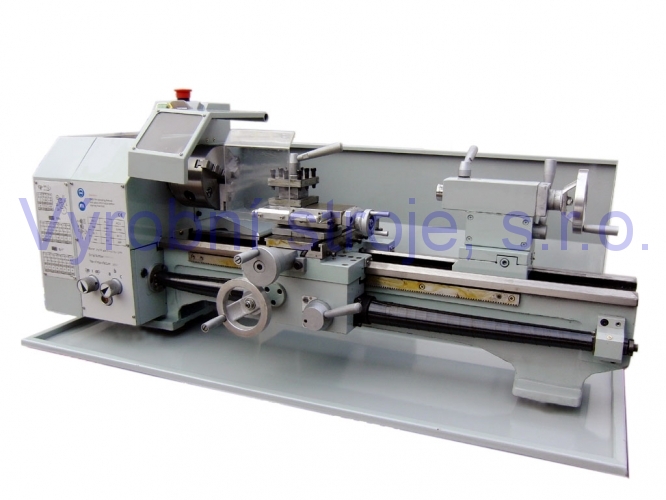 Was habt ihr euch gemerkt?
Was ist ein Elektrogerät?
Welche Stromarten bestehen? 
Welche Frequenz in Europa hat der Wechselstrom?
Wie viele Volt beträgt die Dreiphasigspannung? 
 Welche Dreiphasigspannungverbraucher kennt ihr?
Danke für die Aufmerksamkeit!